INTRANASAL CORTICOSTEROIDS USE IN THE MANAGEMENT OFALLERGIC RHINITIS
Patrick Snaifer, MD 
ENT, Head and Neck Surgery
Pediatric ENT
zinc code: NE/FF/0004/18
Disclosures and Disclaimers
I have not received any payment for preparing or taking part in this presentation
The meeting is organized and funded by GSK
 Prescribing information and adverse event reporting information are available at the end of this presentation and may be requested from GSK staff at this meeting
‹#›
ARIA Guidelines: Classification of Allergic Rhinitis
Intermittent
 <4 days per week or
 <4 weeks
Persistent
 4 days per week and
 >4 weeks
Mild
	Normal sleep and
No impairment of daily activities, sport, leisure
Normal function at school
No troublesome symptoms
Moderate-Severe
One or more items
Abnormal sleep
Impairment of daily activities, sport, leisure
Abnormal work and school
Troublesome symptoms
ARIA = Allergic Rhinitis and Its Impact on Asthma.
Bousquet et al. Allergy. 2002;57:841.
Treatment of Allergic Rhinitis According to ARIA
moderate
severe
persistent
mild
persistent
moderate
severe
intermittent
mild
intermittent
intranasal corticosteroid
Nasal wash, cromones
oral or local non-sedative H1-blocker
intra-nasal decongestant (<10 days) or oral decongestant
allergen and irritant avoidance
immunotherapy
Adapted from: Management of Allergic Rhinitis and Its Impact on Asthma Pocket Guide. Available at: 
http://www.whiar.org/docs/ARIA_PG_08_View_WM.pdf.
Lymphocyte
IL-4, IL-13, IL-5, IL-3, GM-CSF
Allergic Cascade
Early-Phase Reaction
Mast Cell Response
Late-Phase Reaction 
Cellular Infiltration/Inflammation
Eosinophil
Histamine
Proteases
CysLTs, GM-CSF, TNF-α, IL-1, IL-3, PAF, ECP, MBP
Degranulation
Allergen
Basophil
Chemotactic factors

(CysLTs, PAF, IL-5)
Histamine, CysLTs,TNF-α, IL-4, IL-5, IL-6
Mast cell
Monocyte
CysLTs
Prostaglandins
PAF
Bradykinin
Interleukins
TNF-α
GM-CSF
CysLTs, TNF-α, PAF, IL-1
Neosynthesis
Bascom et al. Am Rev Respir Dis. 1988;138:406.
Bascom et al. J Allergy Clin Immunol. 1988;81:580. 
Pearlman. J Allergy Clin Immunol. 1999;104:S132. 
Quraishi et al. J Am Osteopath Assoc. 2004;104(suppl 5):S7.
[Speaker Notes: Natural History of Allergic Rhinitis Early-Phase Reaction (EPR) 
Following an initial sensitization step, the allergic response occurs upon subsequent exposure to the allergen. Allergen binding to the primed mast cells causes cross linking of IgE molecules on the cell surface, resulting in the opening of calcium channels and activation of the cells. Upon activation, the mast cells release granules (exocytosis) containing preformed mediators, including histamine and proteases such as chymase and tryptase.1 Within minutes of exposure, the activated mast cells synthesize and release new mediators such as cysteinyl leukotrienes, prostaglandins, platelet activating factor (PAF), bradykinin, interleukins (IL-1–IL-6), tumor necrosis factor-alpha (TNF-α), and GM-CSF.1 

The late-phase reaction usually occurs between 2 and 4 hours after allergen exposure and is characterized by persistent symptoms, primarily nasal congestion and, to a lesser extent, rhinorrhoea and sneezing.1 It is mediated by the infiltration of inflammatory cells (eosinophils, basophils, monocytes, and lymphocytes)2,3 and the release of mediators into the nasal mucosa. The late-phase reaction is initiated during the early-phase response when mast cells release leukotrienes, interleukins, and cytokines, which promote the inflammatory processes and the recruitment of inflammatory cells, particularly eosinophils. These inflammatory cells release additional chemical mediators during the late-phase response, leading to inflammation, including “priming” of nasal tissues to further allergic responses.4 

Quraishi SA, Davies MD, Craig TJ. Inflammatory responses in allergic rhinitis: traditional approached and novel treatment strategies. J Am Osteopath Assoc 2004; 104(Suppl.5):S7-S15. 
Bascom R, Pipkorn U, Lichtenstein LM, Naclerio RM. The influx of inflammatory cells into nasal washings during the late response to antigen challenge. Effect of systemic steroid pretreatment. Am Rev Respir Dis. 1988;138:406-412.
Bascom R, Wachs M, Naclerio RM, Pipkorn U, Galli SJ, Lichtenstein LM. Basophil influx occurs after nasal antigen challenge: effects of topical corticosteroid pretreatment. J Allergy Clin Immunol. 1988;81:580-589. 
Pearlman DS. Pathophysiology of the inflammatory response. J Allergy Clin Immunol 1999; 104: S132-7.]
Early-Phase Response
Mast Cell
Late-Phase Response
Cellular Infiltration/Inflammation
Allergen
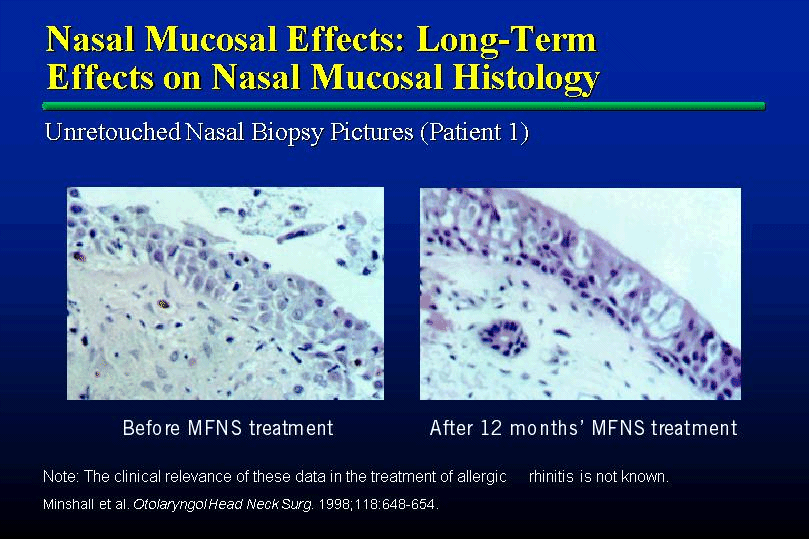 Eosinophil
Histamine
Proteases
Degranulation
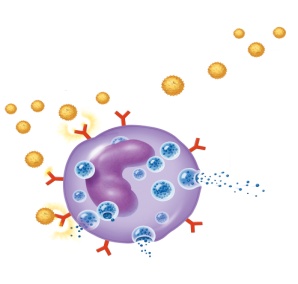 Basophil
Chemotactic factors
Other Inflammatory Mediators
Neosynthesis
Monocyte
Mast cell
Other Inflam. mediators
Lymphocyte
Nasal Mucosa in Patients with PAR
Nasal Inflammation: An Underlying Mechanism in Allergic Rhinitis
Pearlman. J Allergy Clin Immunol. 1999;104:S132. Bascom et al. Am Rev Respir Dis. 1988;138:406.  Bascom et al. J Allergy Clin Immunol. 1988;81:580. Quraishi et al. J Am Osteopath Assoc. 2004;104(suppl 5):S7. Minshall et al. Otolaryngol Head Neck Surg. 1998;118:648.
[Speaker Notes: Inflammatory Mediators of Nasal Congestion in Allergic Rhinitis
Following an initial sensitization step, the allergic response occurs upon subsequent exposure to the allergen. Allergen binding to the primed mast cells causes cross linking of IgE molecules on the cell surface, resulting in the opening of calcium channels and activation of the cells. Upon activation, the mast cells release granules (exocytosis) containing preformed mediators, including histamine and proteases such as chymase and tryptase.1 Within minutes of exposure, the activated mast cells synthesize and release inflammatory mediators such as cysteinyl leukotrienes, prostaglandins, platelet activating factor (PAF), bradykinin, interleukins (IL-1–IL-6), tumor necrosis factor-alpha (TNF-α), and GM-CSF, that can cause congestion.1 

The late-phase reaction usually occurs between 2 and 4 hours after allergen exposure and is characterized by persistent symptoms, primarily nasal congestion and, to a lesser extent, rhinorrhoea and sneezing.1 It is mediated by the infiltration of inflammatory cells (eosinophils, basophils, monocytes, and lymphocytes)2,3 and the release of mediators into the nasal mucosa. The late-phase reaction is initiated during the early-phase response when mast cells release leukotrienes, interleukins, and cytokines, which promote the inflammatory processes and the recruitment of inflammatory cells, particularly eosinophils. These inflammatory cells release additional chemical mediators during the late-phase response, leading to inflammation, including “priming” of nasal tissues to further allergic responses.4 

Nasal inflammation with infiltration of eosinophils is a characteristic finding in patients with nasal allergies.5

Pearlman DS. Pathophysiology of the inflammatory response. J Allergy Clin Immunol. 1999; 104: S132.
Bascom R, Pipkorn U, Lichtenstein LM, Naclerio RM. The influx of inflammatory cells into nasal washings during the late response to antigen challenge. Effect of systemic steroid pretreatment. Am Rev Respir Dis. 1988;138:406.
Bascom R, Wachs M, Naclerio RM, Pipkorn U, Galli SJ, Lichtenstein LM. Basophil influx occurs after nasal antigen challenge: effects of topical corticosteroid pretreatment. J Allergy Clin Immunol. 1988;81:580-589. 
Quraishi SA, Davies MD, Craig TJ. Inflammatory responses in allergic rhinitis: traditional approached and novel treatment strategies. J Am Osteopath Assoc. 2004; 104(Suppl.5):S7. 
Minshall et al. Otolaryngol Head Neck Surg. 1998;118:648.]
Nasal & Non Nasal 
Symptoms of 
Allergic Rhinitis
Prevalence of Seasonal and Perennial Allergic Rhinitis
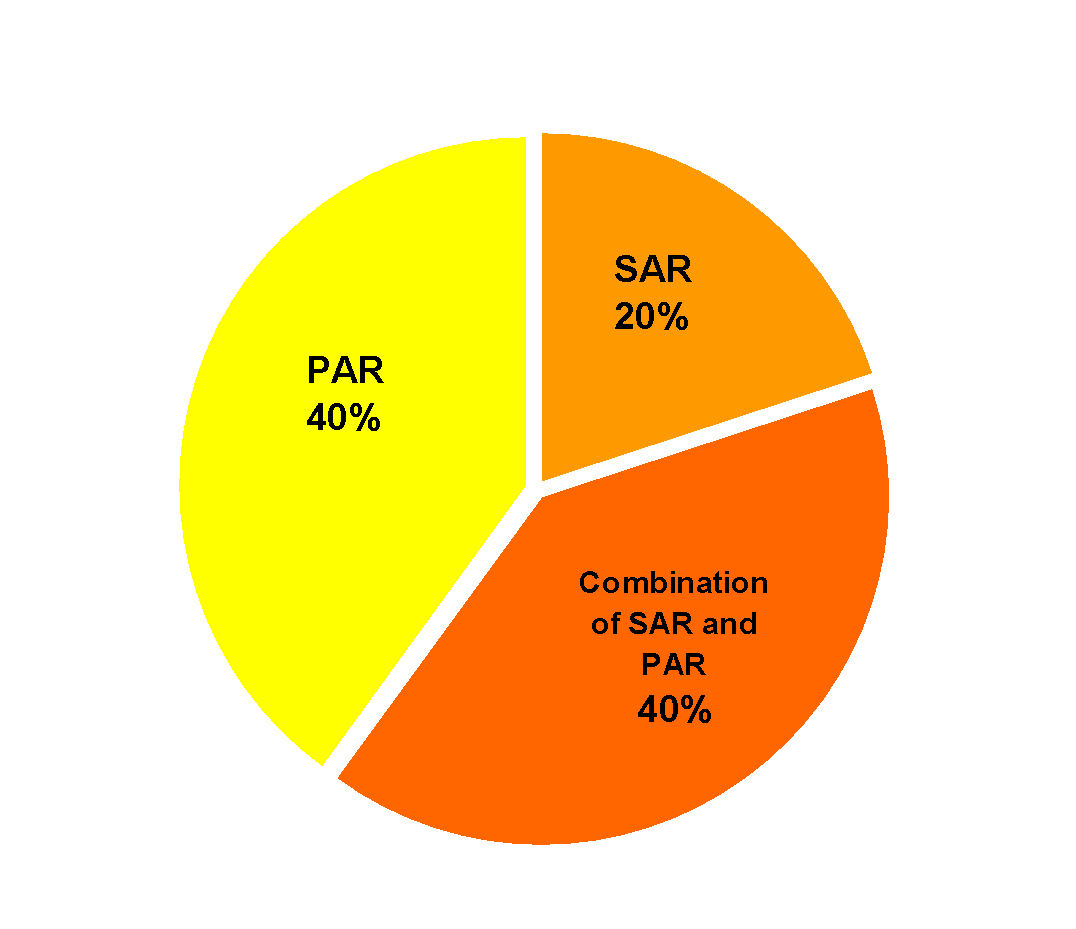 SAR
Symptoms occur or increase at certain seasons and correlate with presence of seasonal allergens

PAR
Symptoms are intermittent or continuous throughout year
SAR = seasonal allergic rhinitis; PAR = perennial allergic rhinitis.
Mullarkey. J Allergy Clin Immunol. 1980;65:122.Skoner. J Allergy Clin Immunol. 2001;108(suppl):S2.
[Speaker Notes: Definition and Prevalence of Allergic Rhinitis (cont)
About 40% of all cases of allergic rhinitis are perennial allergic rhinitis (PAR), and another 40% are cases of PAR mixed with seasonal exacerbation. The remaining are seasonal allergic rhinitis (SAR). In contrast to SAR symptoms, the symptoms of PAR do not vary with the seasons; however, seasonal allergens can cause exacerbations.]
Allergic Rhinitis: Comorbid Conditions
Asthma

Otitis media

Sinusitis

Eczema

Pharyngitis
Lymphoid hypertrophy 

Obstructive sleep apnea

Speech impairment

Conjunctivitis
Bousquet et al. Allergy. 2002;57:841.
[Speaker Notes: Comorbid Conditions
Allergic rhinitis is associated with many comorbid conditions. In addition to other atopic disorders, such as asthma and eczema, the symptoms of allergic rhinitis may lead to the development of otitis media, sinusitis, conjunctivitis, and pharyngitis. In severe cases of allergic rhinitis, obstructed airways may cause breathing difficulties and lead to sleep apnea, speech impairment, and failure to thrive.
Appropriate diagnosis and treatment of allergic rhinitis may prevent the development of these disorders, or alleviate their symptoms.

Spector SL. Overview of comorbid associations of allergic rhinitis. J Allergy Clin Immunol. 1997;99:S773-S780]
Complications of AR:More Than Just a Nuisance
Short-Term
-Acute sinusitis

-Eustachian Tube dysfunction🡪 Otitis Media.

-Sleep-Disordered breathing

-↓Cognitive functioning

-Aggravation  of underlying asthma
Long-Term
-Chronic Sinusitis

-Aggravation of nasal polyps
-Permanent Hearing Impairment (as a results of chronic otitis)

-Sleep apnea & associated complications

-Craniofacial abnormalities
-↓Long Term Productivity

-⁭ Risk of developing persistent asthma
Bousquet et al. Allergy. 2002;57:841.
Inflammation Reduces Nasal Airflow in Allergic Rhinitis
r = -0.85
p<0.001
800
700
600
500
Nasal flow (ml/s)
400
300
200
100
0
0
5
10
15
20
Eosinophils
Ciprandi et al. Int Arch Allergy Immunol. 2004;134:34.
Allergic Rhinitis Leads to Increases Incidence of Sleep Apnea
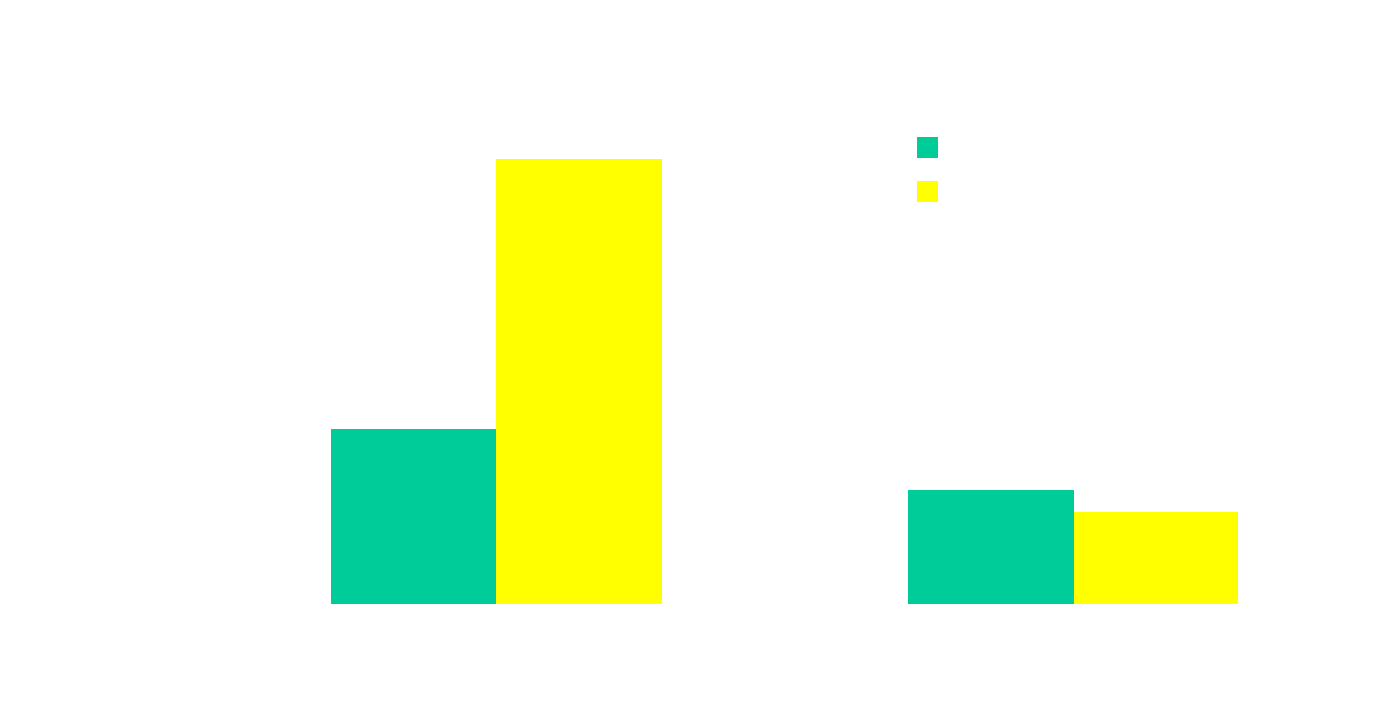 P<0.001
Stuck et al. J Allergy Clin Immunol. 2004;113:663.
Features of the optimal medications for the treatment of Allergic Rhinitis
Affects the primary cause of the symptoms	      
Inflammation					 🗹
Effective
Fast acting					 🗹
24-hour coverage				 🗹
No evidence of tachyphylaxis			 🗹
Good short- and long-term safety and tolerability	 🗹
Once daily dosing				 🗹
Minimal side effects
Systemic					 🗹
Little or no burning				 🗹 
No bad taste or aftertaste			 🗹
Little or no drying				 🗹
Lower volume of spray 
Lower runout					 🗹
Lower rundown				 🗹
ARIA = Allergic Rhinitis and Its Impact on Asthma
[Speaker Notes: Treatment considerations for medications used to treat allergic rhinitis are displayed on the current slide.  If a product can be developed that is safe and effective (providing 24-hour coverage, with no evidence of tachyphylaxis), while treating the underlying cause of the disease.]
Intranasal corticosteroids are the most effective treatment for allergic rhinitis
–  provides no benefit	          +    provides modest benefit
+/–  provides minimal benefit   ++  provides substantial benefit
‹#›
Scadding et al. Clin Exp Allergy 2008; 38:19–42
AIME Study Design
†In Iran, persons were screened, rather than households
Please note throughout this document, all claims made based on the survey results generalized to the “Middle East” refer to the following countries: Egypt, Iran, Lebanon, Saudi-Arabia, UAE
‹#›
How Bothersome are Symptoms
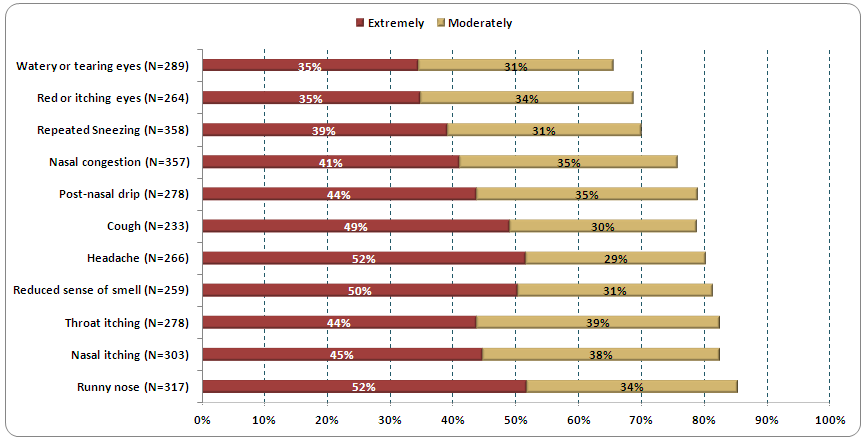 Q18.  When you have nasal allergy attacks, how bothersome are the following symptoms usually.  Was the (symptom) extremely bothersome, moderately bothersome, slightly bothersome or not bothersome?Base: Had symptoms a few days a month or more often
‹#›
‹#›
Commonly Reported Side Effects of Steroid Nasal Sprays
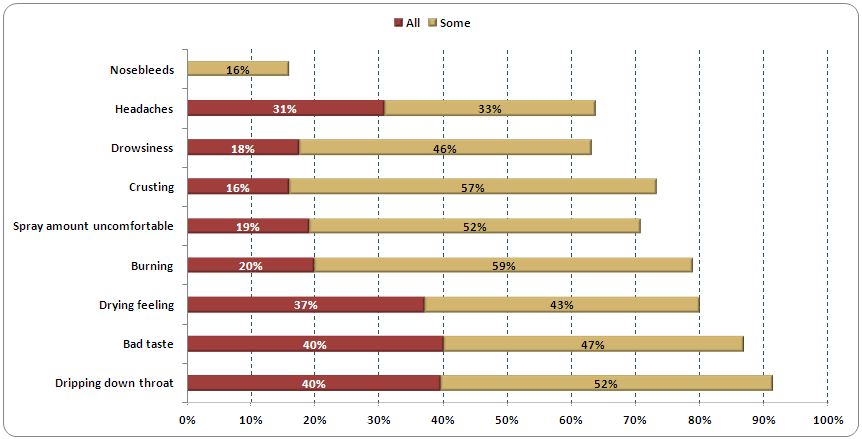 Q59.  How many of the steroid nasal sprays that you have taken for nasal allergies had the following types of side effects – all, some or none? 
Base: Have used steroid nasal spray, N=247
‹#›
How Quickly Steroid Nasal Sprays Should Begin to Provide Relief
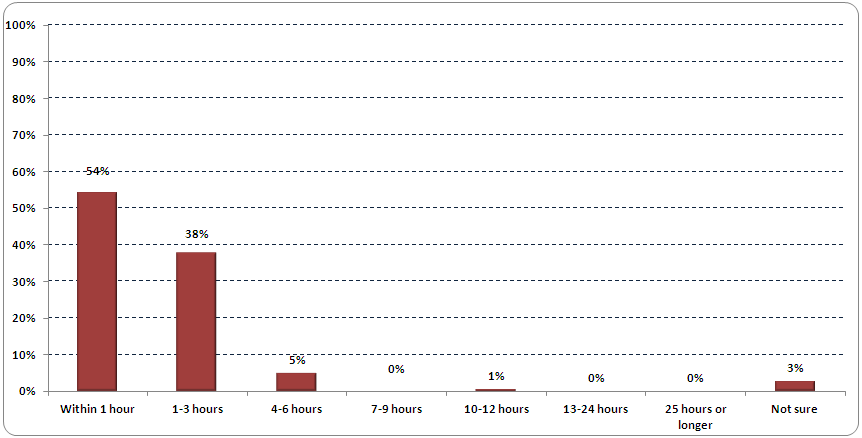 Q54. Based on your experience or what you have heard ……..How quickly are steroid nasal spray’s supposed to begin providing symptom relief for nasal allergies?  
Base: Has heard of steroid nasal sprays, N=268
‹#›
‹#›
How Long Steroid Nasal Sprays are Supposed to Provide Symptom Relief
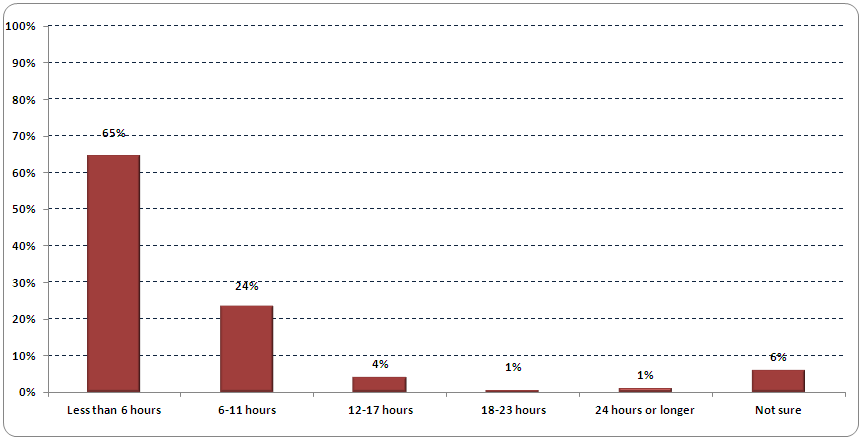 Q55. Based on your experience or what you have heard ……..How long are steroid nasal spray’s supposed to provide symptom relief for nasal allergies?  
Base: Has heard of steroid nasal sprays, N=268
‹#›
‹#›
Safety profile of intranasal steroids
Absorption characteristics related to: 
topical potency
lipid solubility 
systemic bioavailability
ARIA = Allergic Rhinitis and Its Impact on Asthma
MECHANISM OF ACTION OF INTRANASAL STEROIDS
TOPICAL POTENCY
An article from Salter et al demonstrated that the newer generation agents, ﬂuticasone furoate and mometasone furoate, are more potent than other intranasal steroids.
A study using the method of quantifying the inhibitory power on IL and TNF generation demonstrated that ﬂuticasone furoate and mometasone furoate were equally effective at inhibiting cytokine release, and they also had greater inhibition than the other intranasal steroids studied (beclomethasone, triamcinolone, budes-onide, and betamethasone).
LIPID SOLUBILITY
The lipophilic nature of a compound refers to its lipid-partitioning properties. Thus, a highly lipophilic substance shows a higher and faster uptake by the nasal mucosa, greater retention within the tissue, and an enhanced glucocorticoid receptor binding.
The descending rank order of lipophilicity of the available topically active steroids is fluticasone furoate, mometasone furoate, ﬂuticasone propionate, budesonide, triamcinolone acetonide, and ﬂunisolide
SYSTEMIC BIOAVAILABILITY
Systemic bioavailability of fluticasone furoate
Study by Allen et al



THE GEOMETRIC  MEAN OF THE ABSOLUTE BIOAVAILABILITY OF FLUTICASONE FUROATE IN A STUDY WHERE FF WAS DELIVERED INTRANASALY WAS LESS THAN 0.5%
AAAAI RECOMMENDATION
APRIL 2016
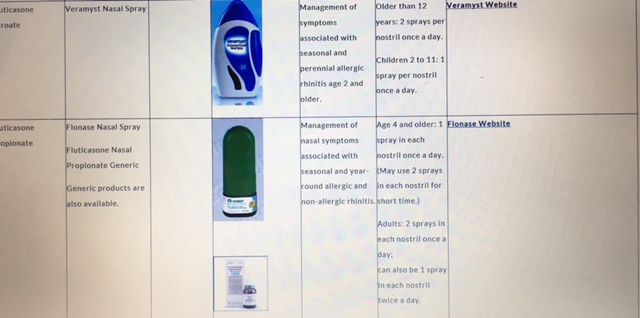 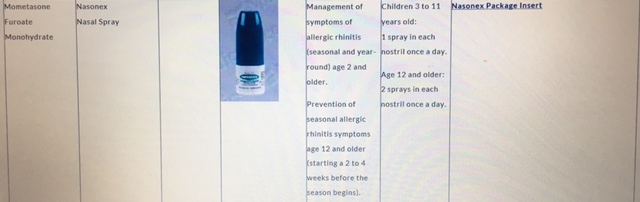 PATIENT PREFERENCE STUDY: Yanez et al. 2016
A patient preference study evaluating fluticasone furoate and mometasone furoate nasal sprays for allergic rhinitis

Anahi Yanez, Alex Dimitroff, Peter Bremner, Chae-Seo Rhee, Graham Luscombe, Barbara A. Prillaman, Neil Johnson

Yanez A, et al. Allergy Rhinol 7:1–6, 2016; doi: 10.2500/ar.2016.7.0185.



Yanez A, et al. Allergy Rhinol 7:1–6, 2016; doi: 10.2500/ar.2016.7.0185.
OVERALL AND IN TERMS OF SPECIFIC ATTRIBUTES, PATIENTS PREFERRED FFNS OVER MFNS
Significantly more patients preferred FFNS than MFNS for ‘less drip down throat’ (p < 0.001), ‘less run out of nose’ (p < 0.05), ‘more soothing’ (p < 0.05), and ‘less irritating’ (p < 0.001)
More patients responded in favor of FFNS versus MFNS for the immediate attributes, ‘run down the throat’ (p<0.001), and ‘run out of the nose’ (p<0.001)
There was little difference in preference for the treatments based on taste- or odour-related attributes
ARIA Guidelines for INS Use in Allergic Rhinitis: Duration of Therapy
ARIA guidelines do not provide specific recommendations regarding the duration of therapy with an INS

INSs may be more effective when given continuously
AAAAI/ACAAI Guidelines for INS Usein Allergic Rhinitis
INS may be considered for initial treatment of AR, because they provide significant symptom relief

INS alleviate ocular symptoms associated with AR

INS are particularly useful for the treatment of severe AR

INS use on as-needed (PRN) basis may not be as effective as continuous use
Impact of Pollution on Allergy
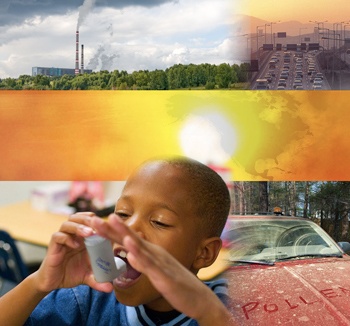 Genetic Predisposition
Enhancement of 
Sensitization
Allergic Sensitisation
Enhanced Pollen 
Production 
and Antigenicity
Enhancement of Organ
Hyper-responsiveness
Triggering Episodes
of Disease
Disease
Impact of Pollution on Allergy
Allergy
Pollution
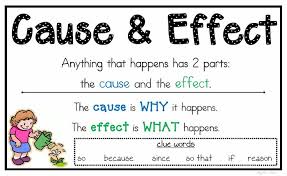 Organ Hyper-responsiveness
New onset allergies
Increased severity
Impact of Pollution on Allergy
Increased amount of pollen
Stronger allergenicity of pollen
Increased germination rate
CO2
Temperature
Human activities
Altered plant/tree distribution
Earlier start to pollen season
Longer pollen season
Beggs PJ. Impacts of climate change on aeroallergens: past and future. Clin Exp Allergy 2004;34:1507-13.
[Speaker Notes: .Higher levels of CO2 in the atmosphere act as a fertilizer for plant growth
.Warmer temperatures and increased precipitation cause some plants to grow faster, bloom earlier, and produce more pollen
.may also increase fungal growth and spore release
. Climate change will allow certain allergen-producing plant species to move into new areas, and wind blown dust, carrying pollens and molds from outside of the United States, could expose people to allergens they had not previously contacted.  Exposure to more potent concentrations of pollen and mold may make current non-sufferers more likely to develop allergic symptoms.

Sources:
(Bernard et al, 2001; CDC, 2012; U.S. EPA, 2008; Rogers et al, 2006)]
PROPER SPRAYING TECHNIQUE
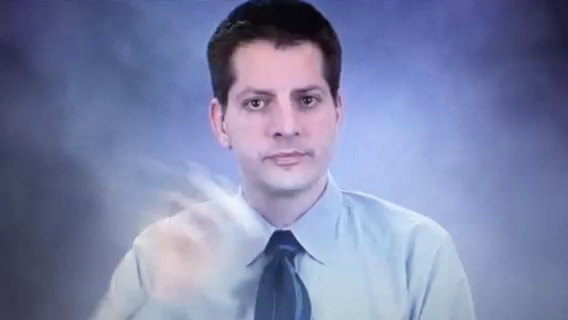 THANK YOU
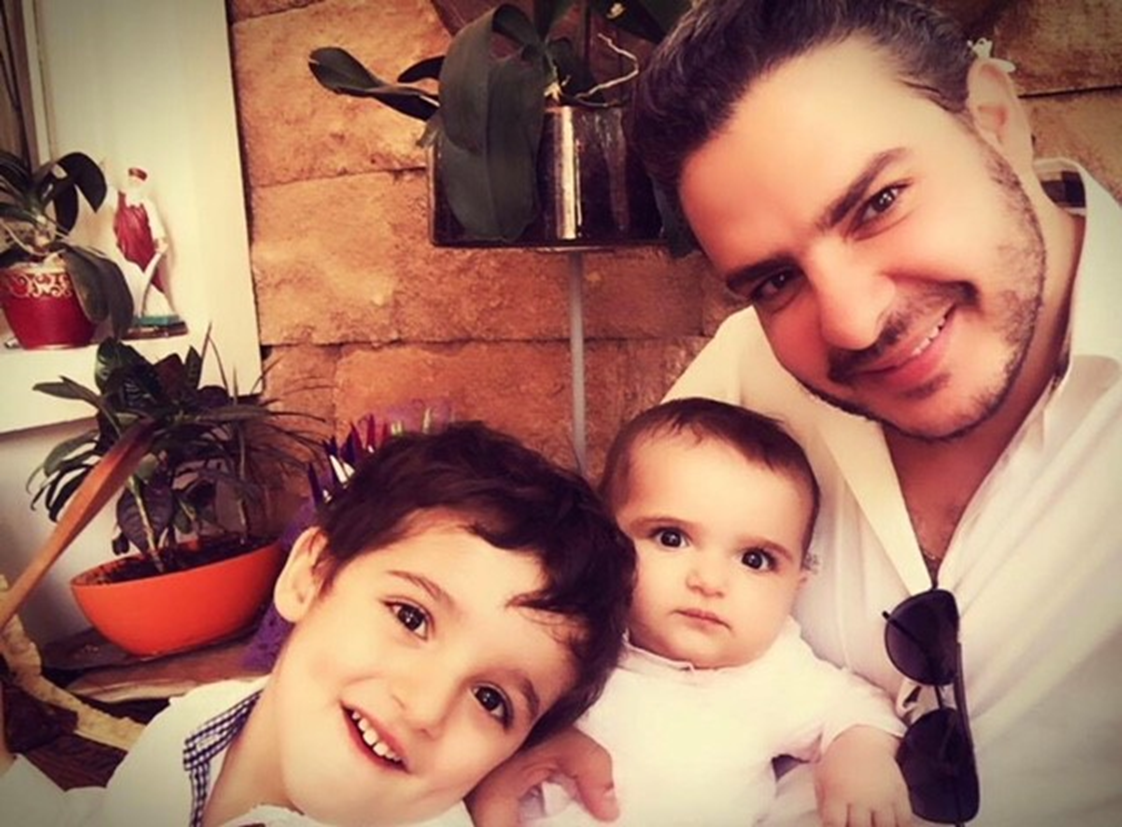